“National Waste Management Plan for A Circular Economy”
Hugh Coughlan
Regional Co-ordinator
Eastern - Midlands Regional Waste Management Planning Office
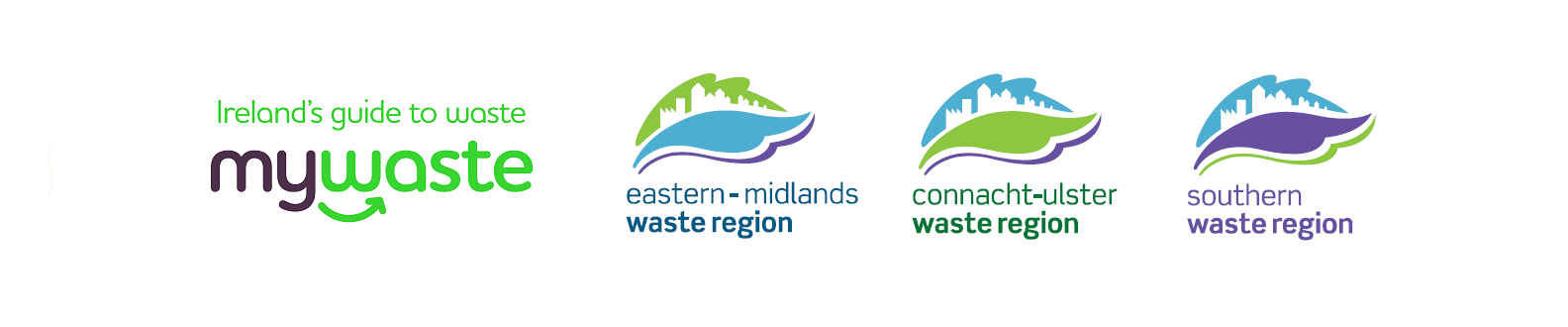 Outline
The Plan 
The Process 
Key Takeaways
Background
Waste Management Act Section 22

Waste Policy “A Resource Opportunity”

Regional Structures / Lead Authorities 

3 Regional Plans National Coordination

Coordinated Implementation
 
 “Waste Action Plan for the Circular Economy”
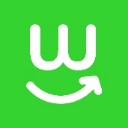 Plan Evaluation
Key Learnings:

Dependencies
Targets / Controls
Flexibility 
Collaboration
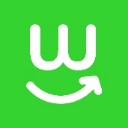 Plan Evaluation
Recommendations:
 
Replacement Plan 
Regional Focus 
Retention of some objectives 
Collaboration 
Targets/Responsibilities
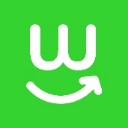 Big Changes
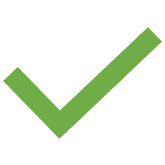 Single National Plan 

Circularity 

Collaboration
 
Co-ownership
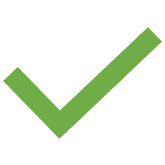 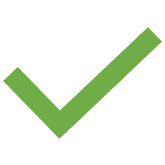 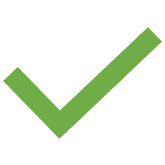 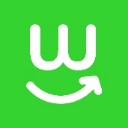 Draft Waste Management Plan 







Engagement with Key Stakeholders
Old Model
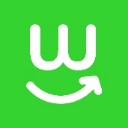 Engagement with Key Stakeholders 







Draft Waste Management Plan
New Model
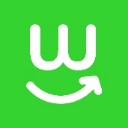 Key Challenges
PREVENTION
Continue the drive for reuse and prevention across all waste streams
RECYCLING
Continue to push up recycling rates
PLASTICS
Continue to reduce the use of single use plastics
TEXTILES
Address the impact of textiles on waste management
FOOD
Continue to improve segregation across all settings 
TREATMENT 
Move towards self sufficiency across all waste steams and process 
CONSTRUCTION
Provide alternative uses and outlets for construction and demolition wastes
GOVERNANCE
Provide leadership and protect consumer rights
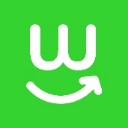 Key Themes
Consumption 
 “the action of using up a resource” 
Capture  
“the process of collecting a natural product so that it can be used” 
Compliance
“the act of obeying an order rule or request”
Influence
Improve
Enable
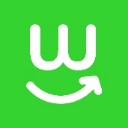 Bookends
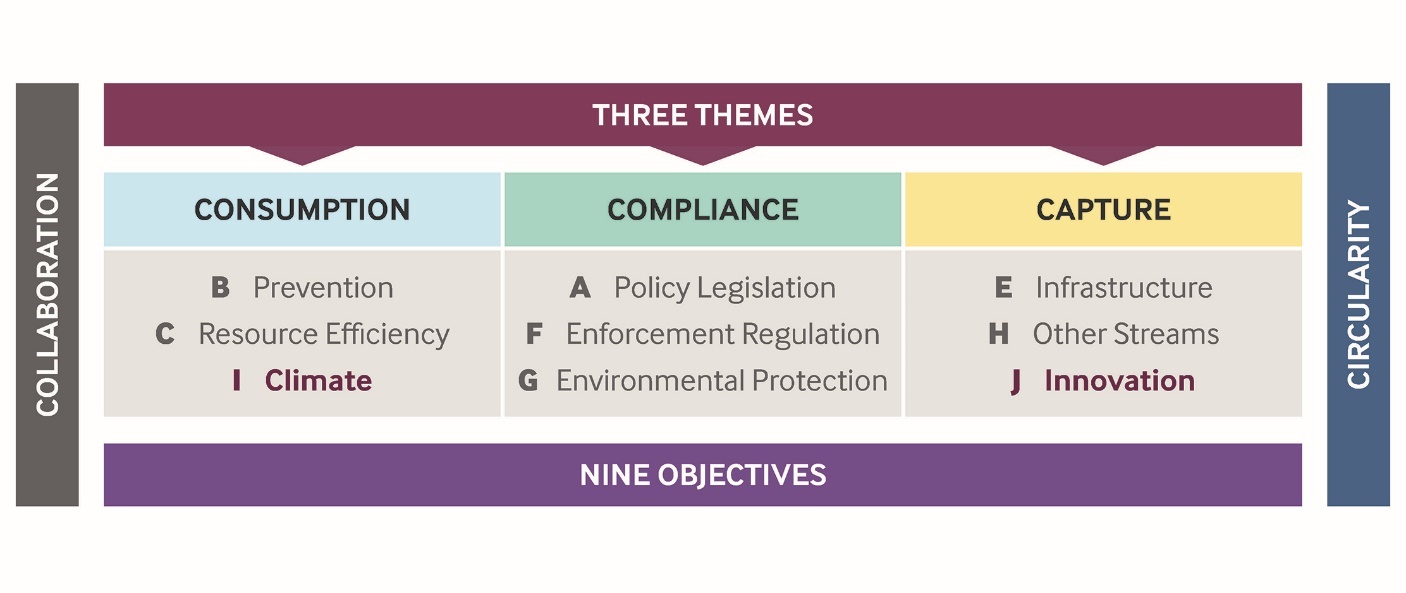 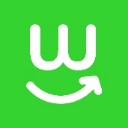 Stakeholders
Local Government Sector
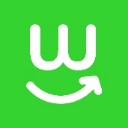 Collaboration - Workshops
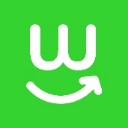 Collaboration - Workshops
Workshop 1
Workshop 2
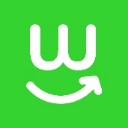 Workshop – Format
Pre.
Post
Content
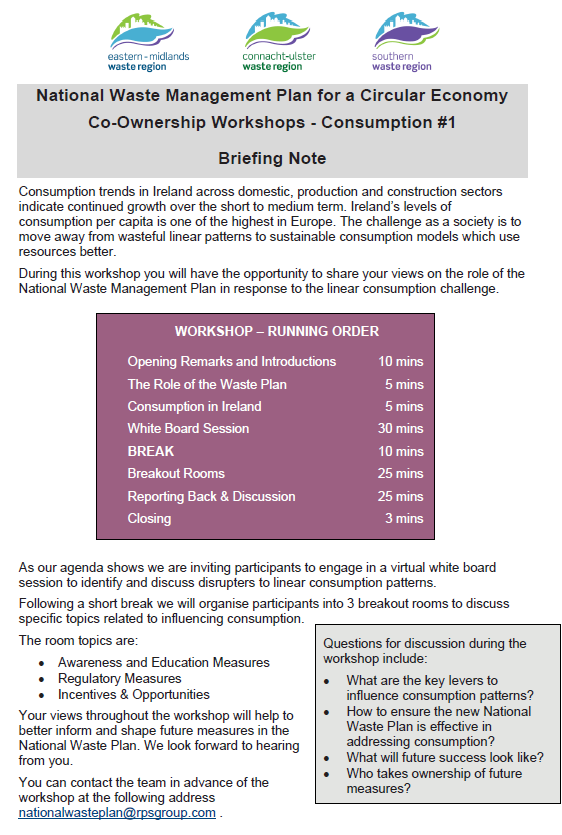 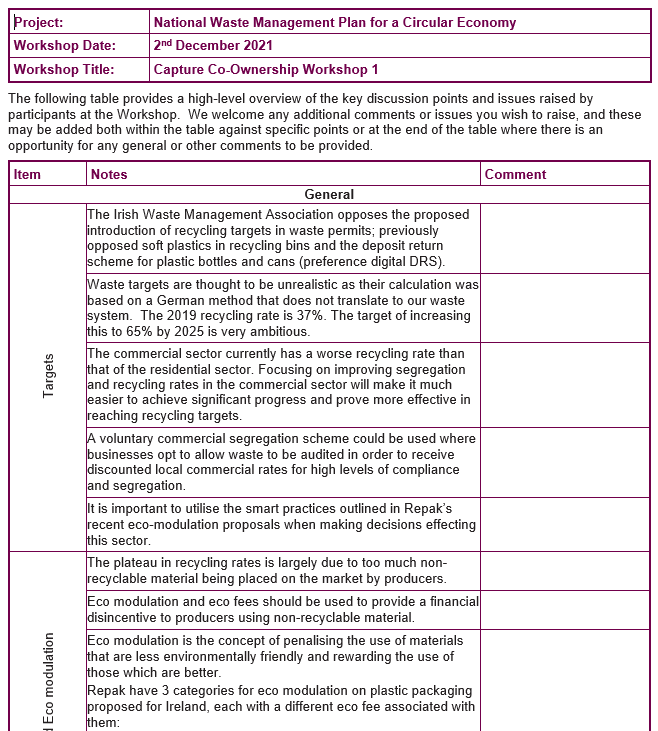 Introduction
Poll Questions
Breakout Sessions
Miro Boards
Summary
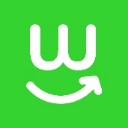 Capture Theme…Strategy
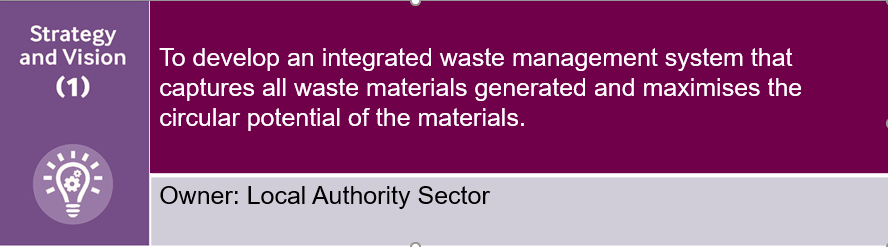 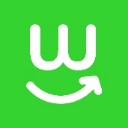 Capture Theme…Policy
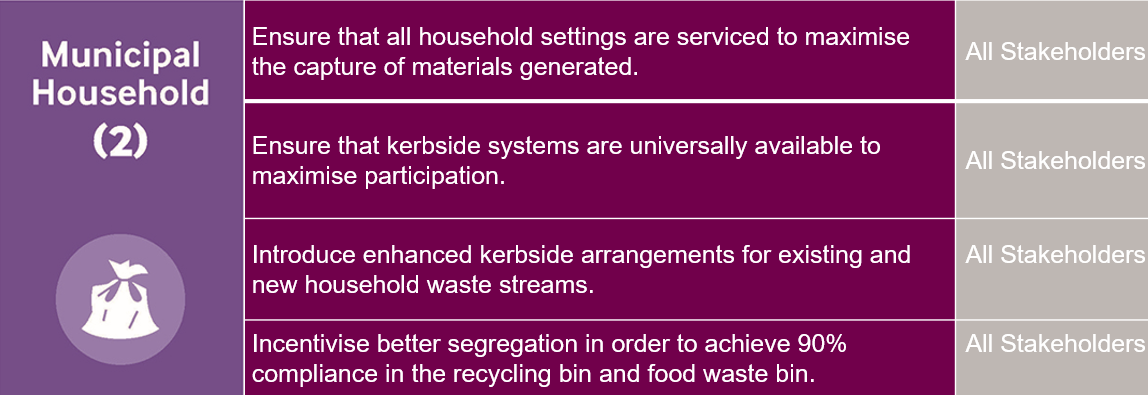 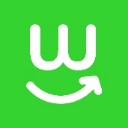 Content
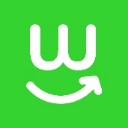 Plan Structure
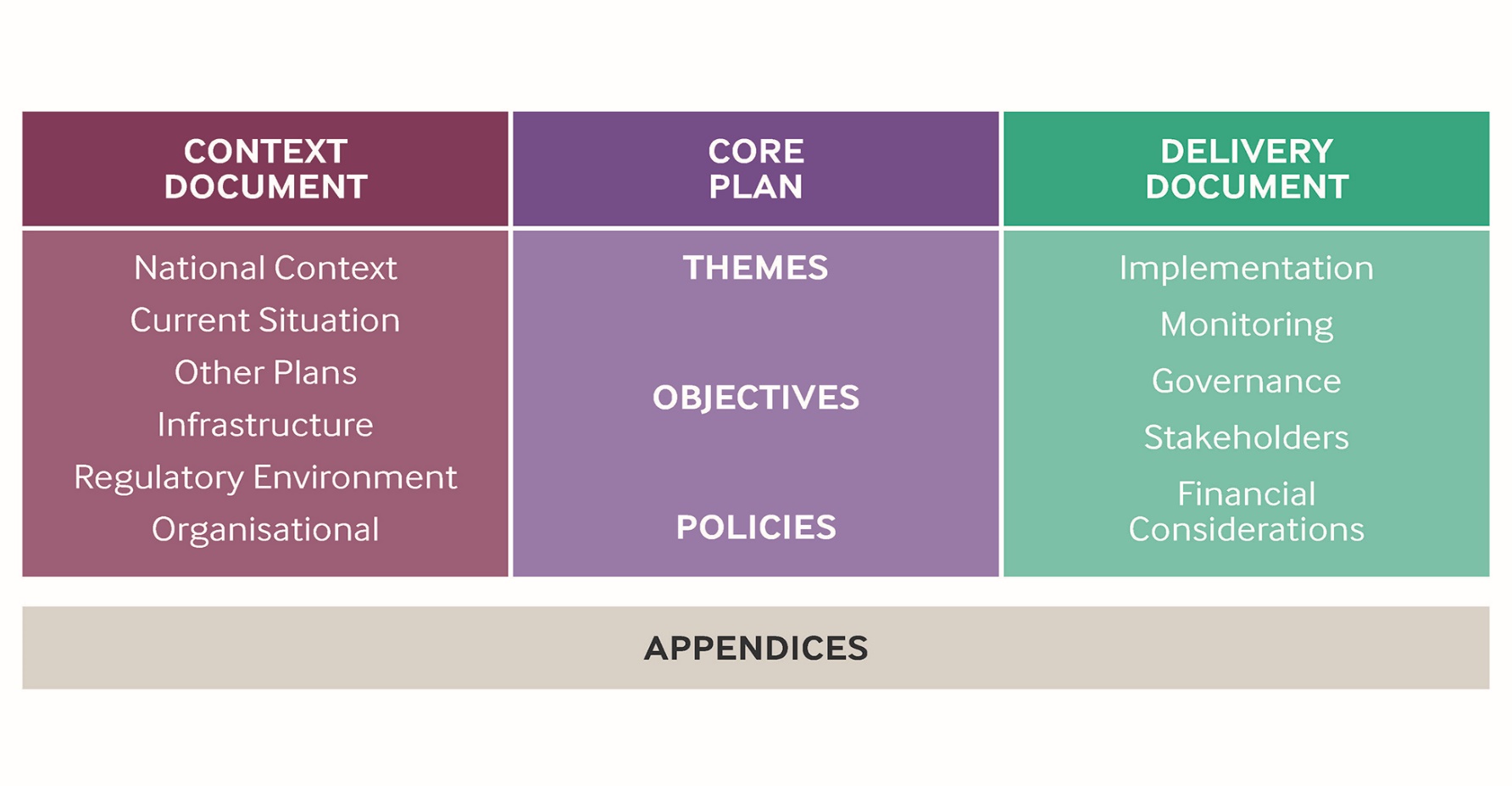 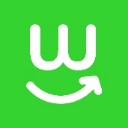 Core Content
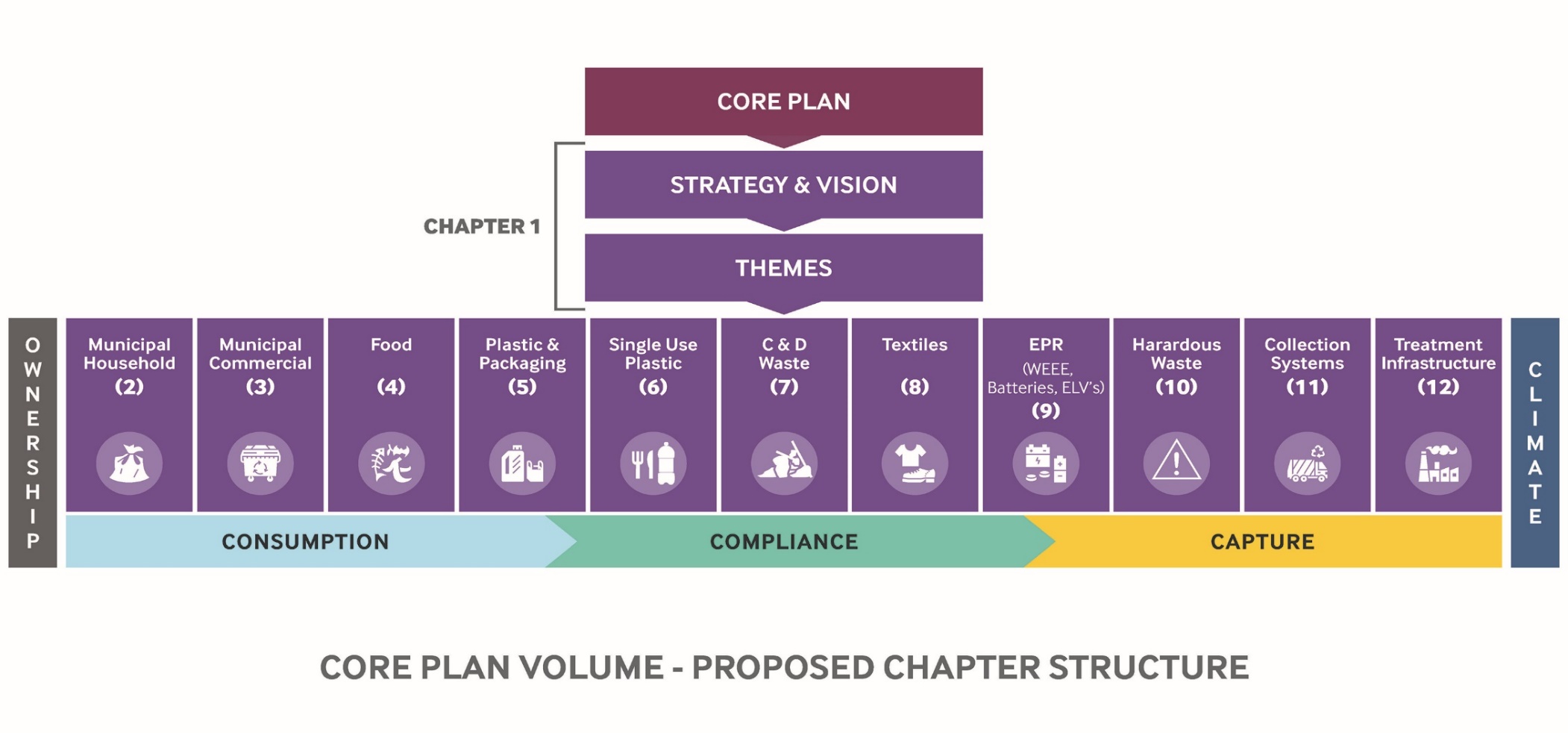 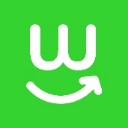 Core Considerations
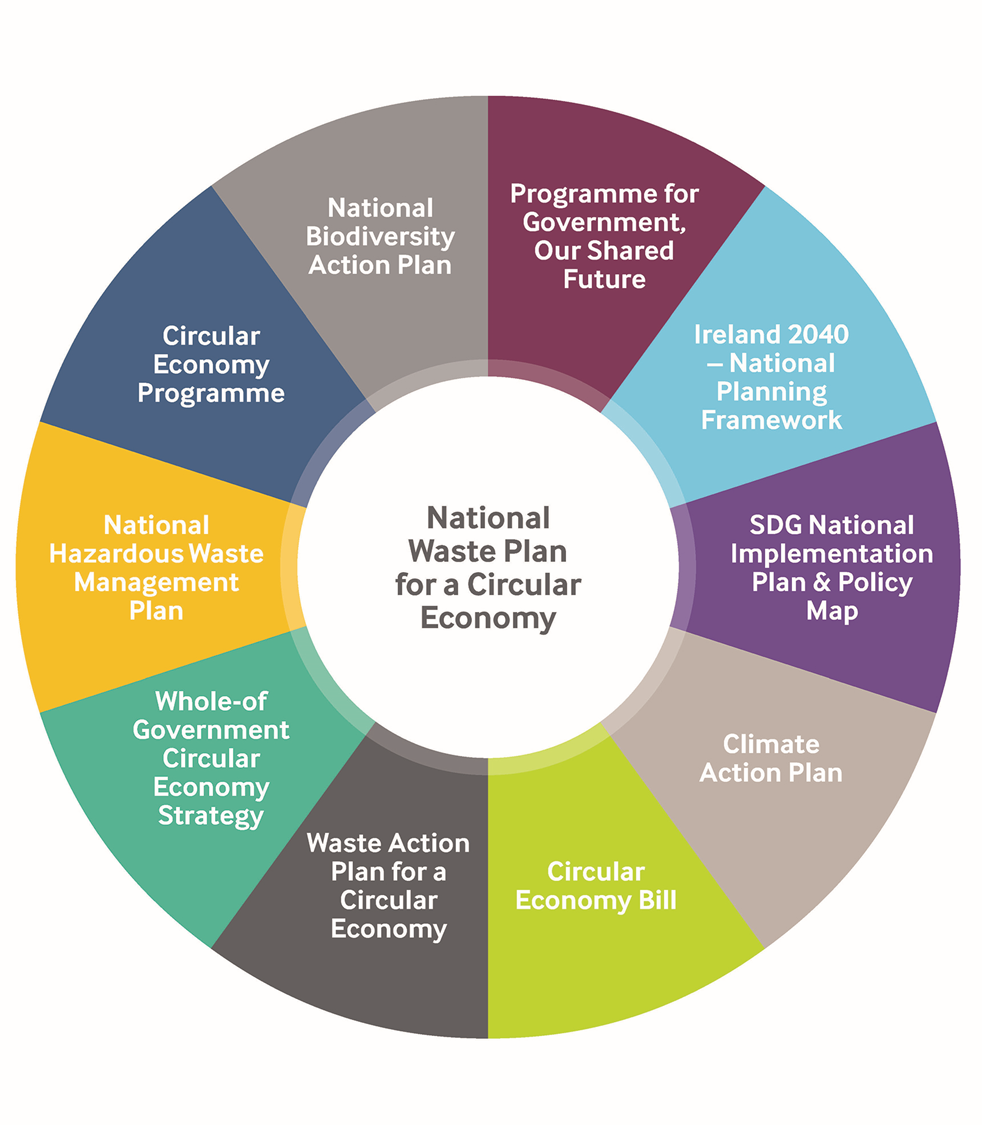 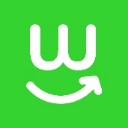 Total Municipal Solid Waste - Projections 2020 – 2030
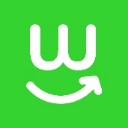 Recycling Targets –Municipal Waste2020-2030
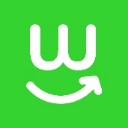 Construction and Demolition Waste - Projections 2020 – 2029
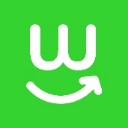 Key Takeaways…..
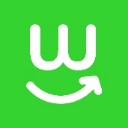 Governance & Structures
“A business as usual model will not deliver a more Circular Economy, an analysis of the requisite structures is necessary  in order to position the sector to deliver its mandate and respond to the challenges and opportunities ahead”.
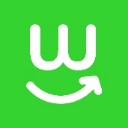 Resourcing
“The move to a more Circular Economy will undoubtedly present opportunities, however, there will still be a cost to the Local Government Sector both in terms of Financial & Human Resources and the consequential benefits will not always be felt within the Sector”.
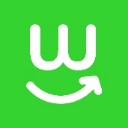 Interdependencies
“The achievement of national policies and targets is fundamentally predicated on the interdependence of key stakeholders including Government, Local Government, The EPA, ABP, and Industry”.
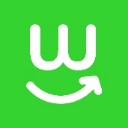 Infrastructural Deficits and Responses
“Ireland has inadequate waste treatment capacity with continued dependence on waste exports. The private sector has responded with proposals which would alleviate this situation and contribute to self sufficiency”.
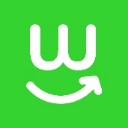 Continuity and Contingency
“Authorised waste treatment activities have inadequate business continuity provisions including contingency arrangements.  While the LA sector is obligated to facilitate contingency planning it also seeks to condition waste activities in this regard”.
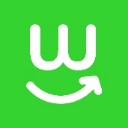 Monitoring and Mitigation
“The National Waste Management Plan for a Circular Economy will prioritise the monitoring of all waste data while promoting waste generation mitigation measures including prevention, reuse and circularity”.
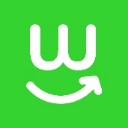 Resourcing & Upskilling
“A collaborative approach is needed to transition to a Circular Economy and to ensure fitness of purpose increased resources and upskilling across are required across the local authority sector.”
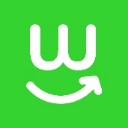 Thank You

“National Waste Management Plan for a Circular Economy “
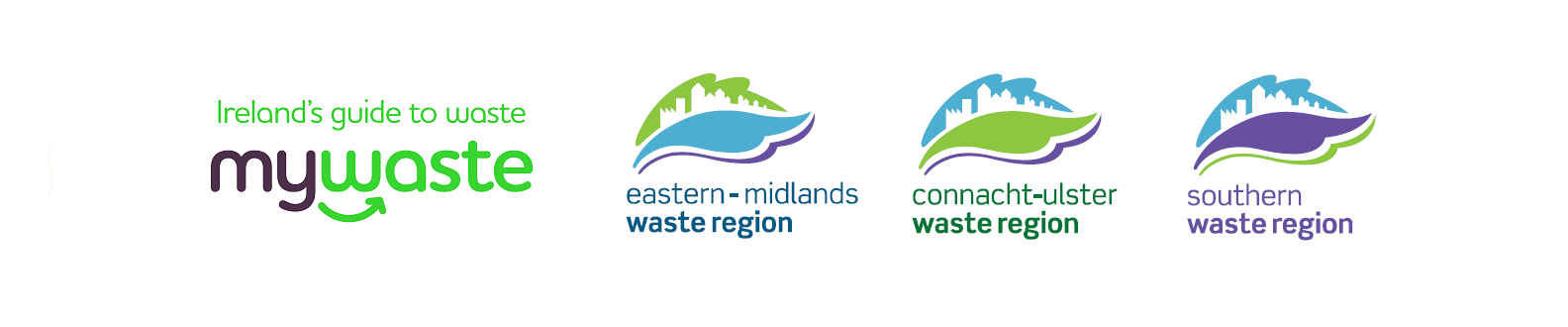